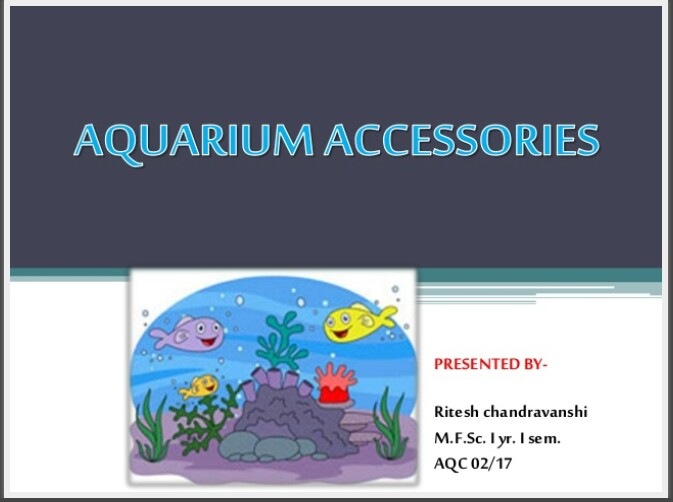 Presentation by 
 G.Sreekantha
 Lecture in DNR College
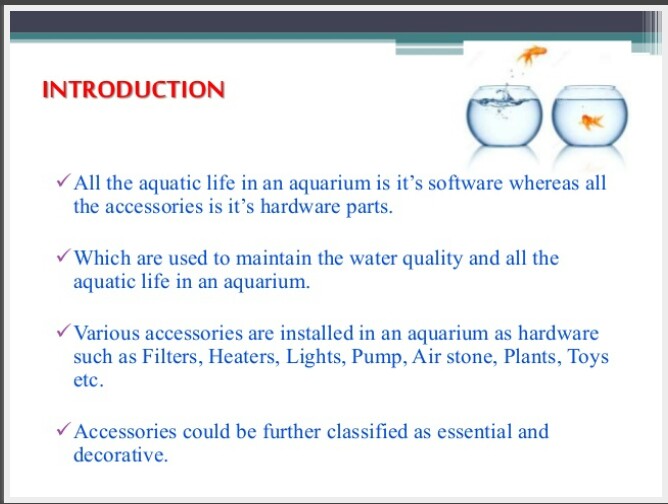 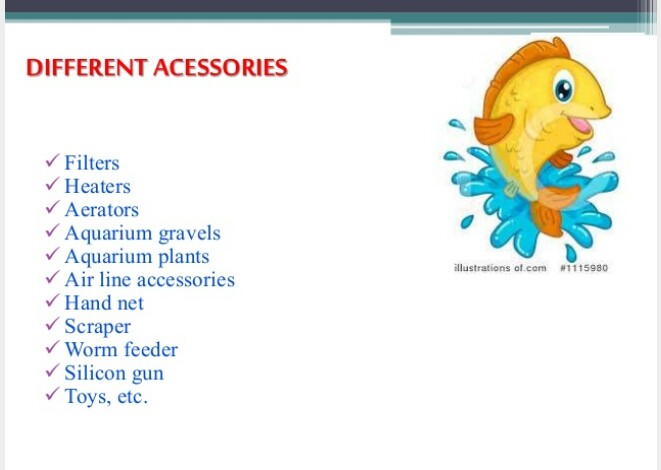 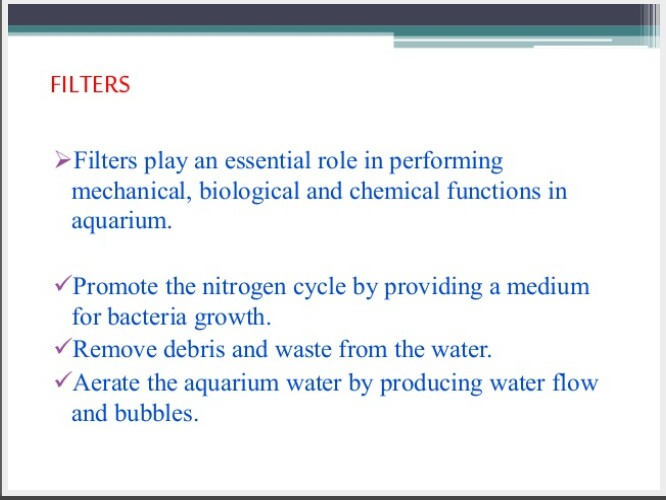 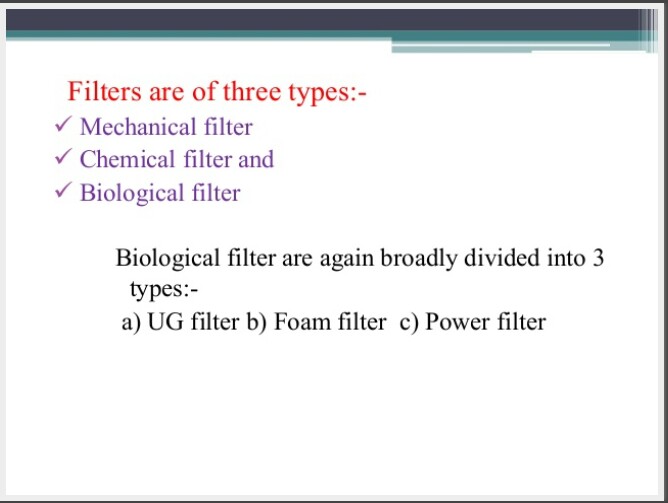 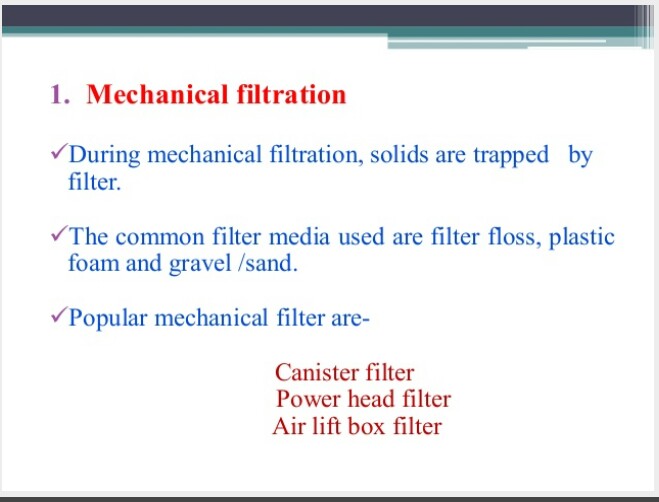 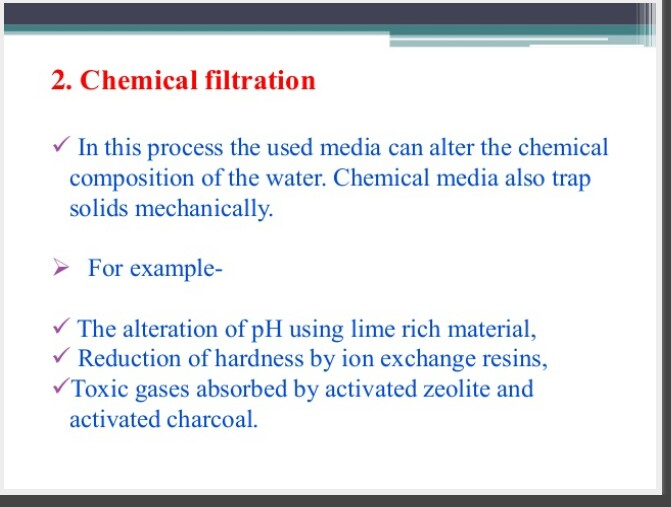 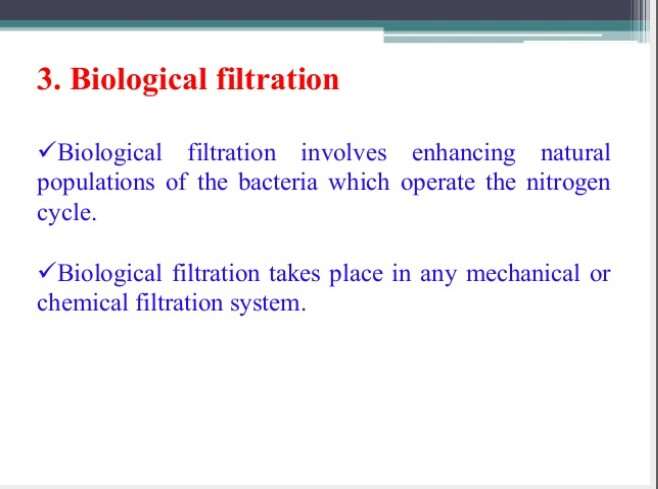 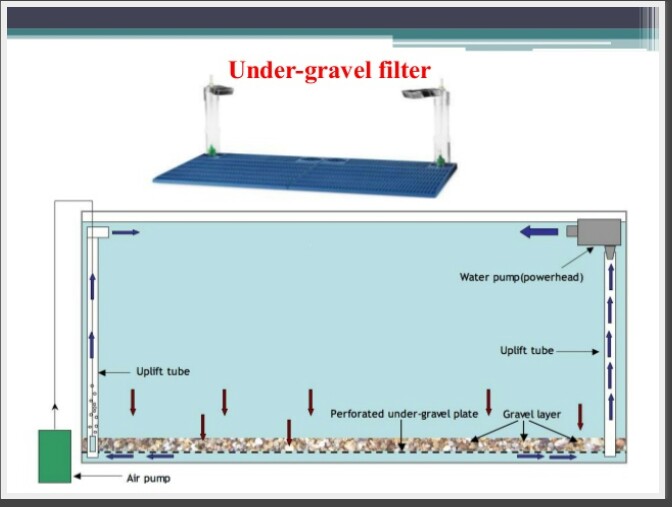 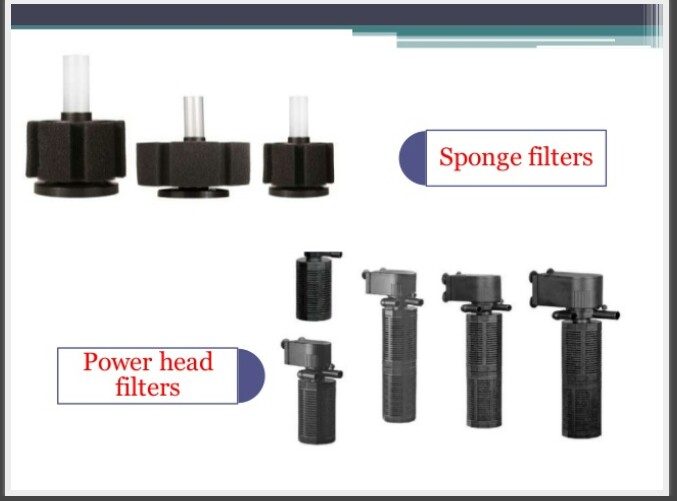 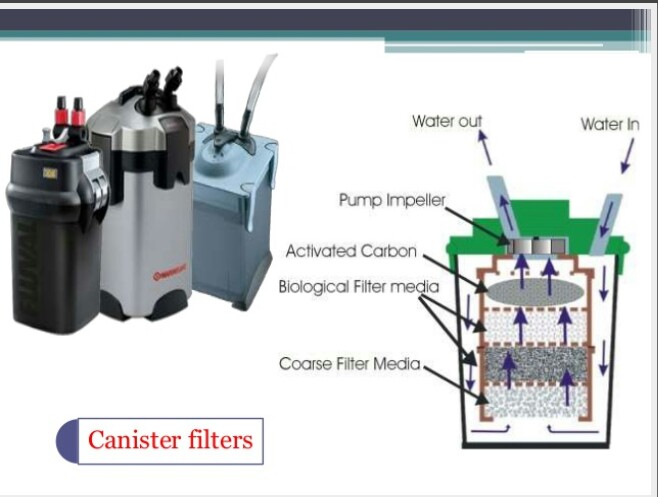 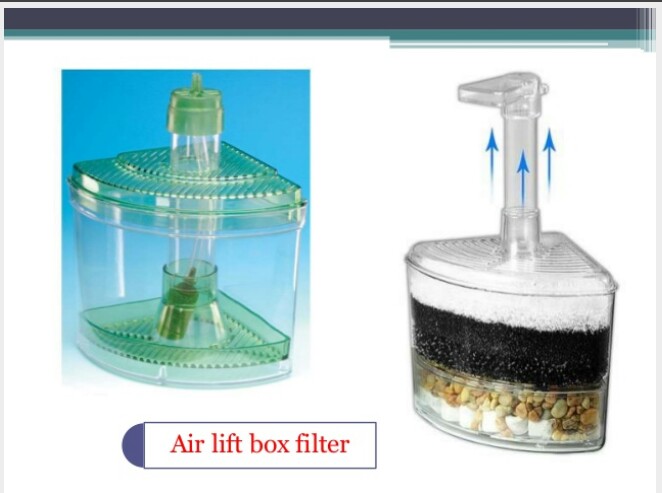 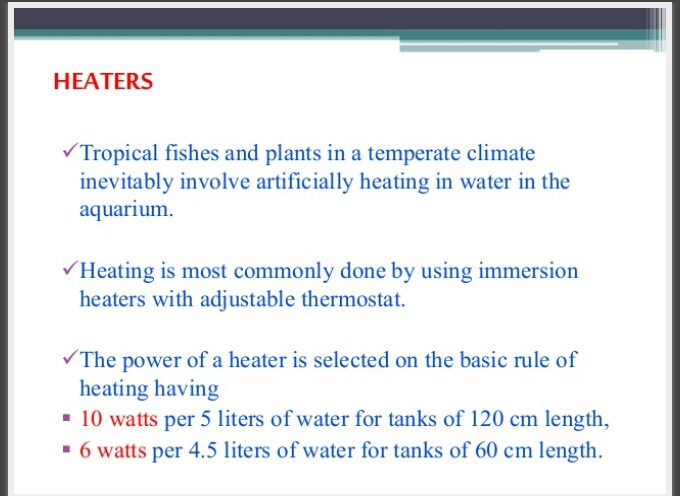 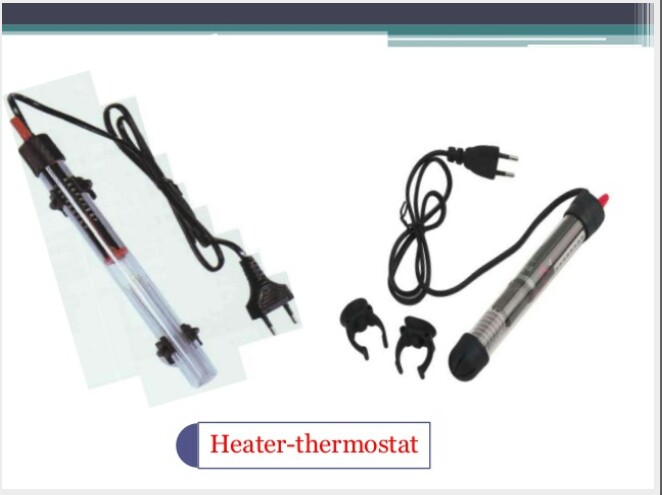 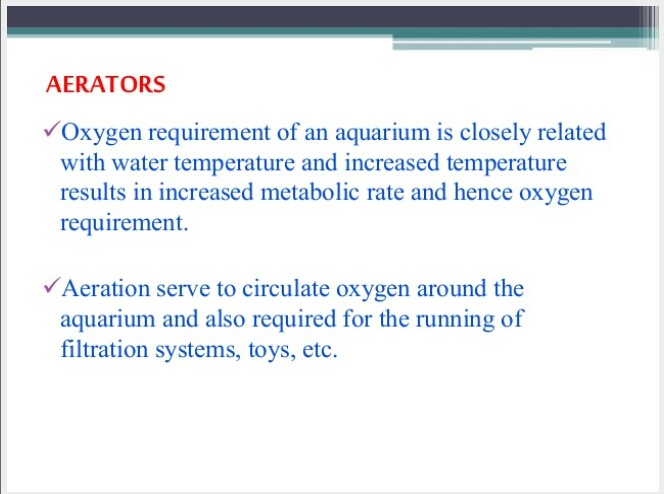 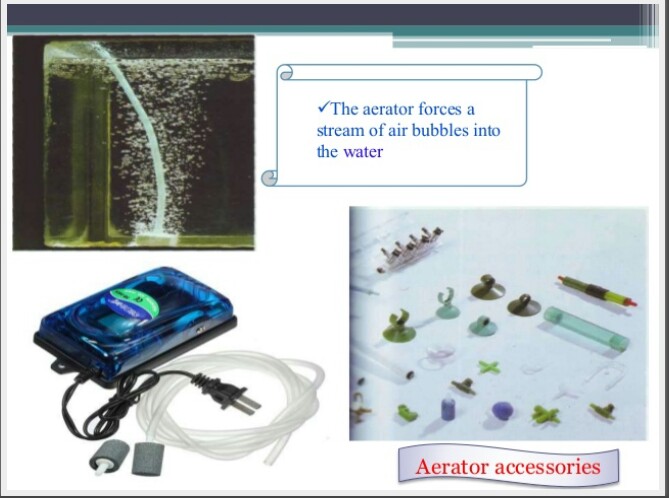 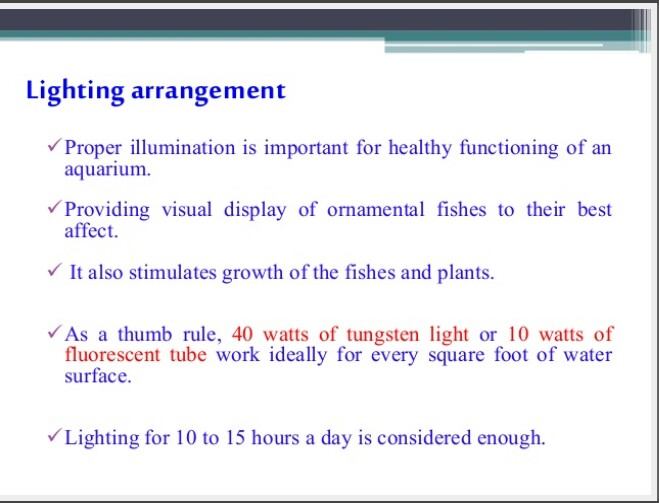 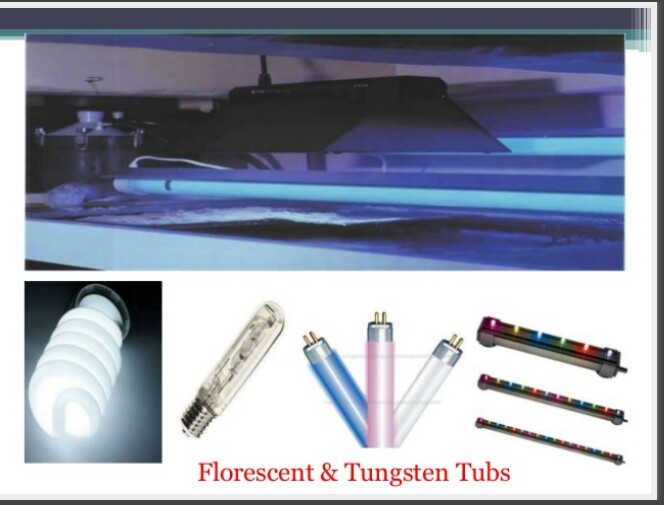 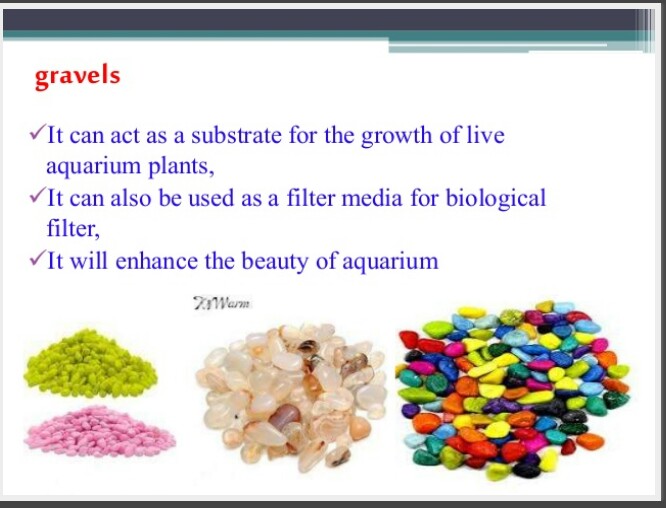 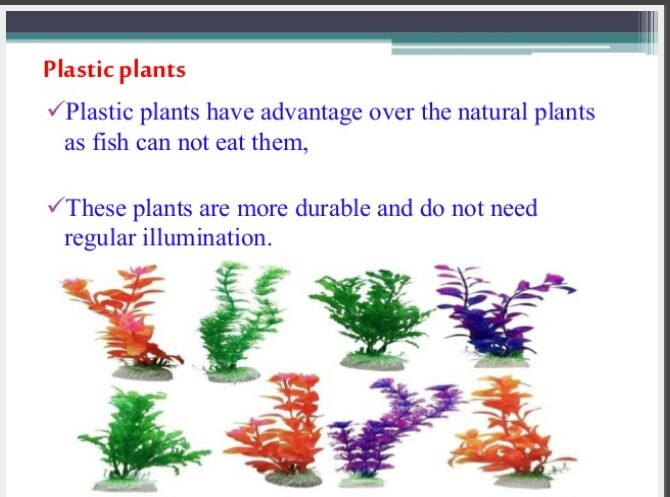 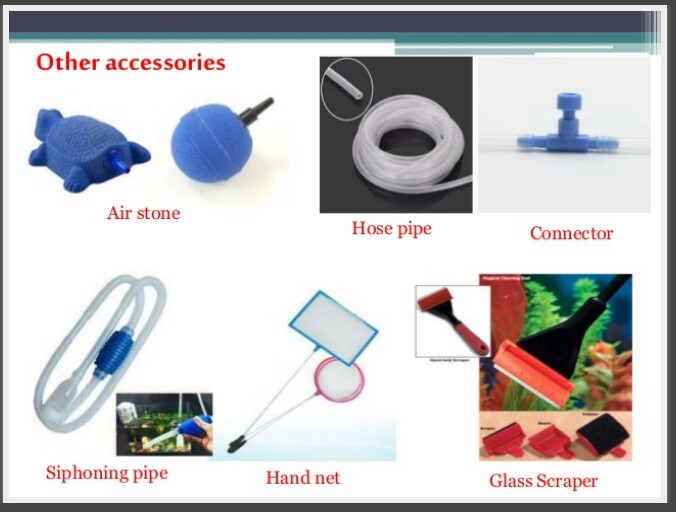 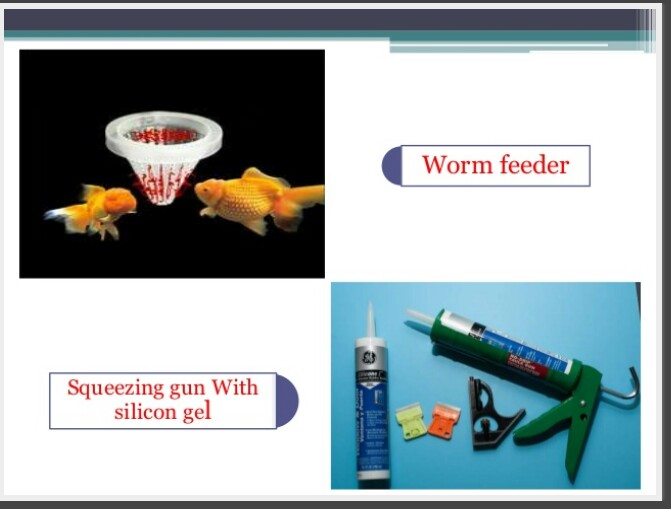 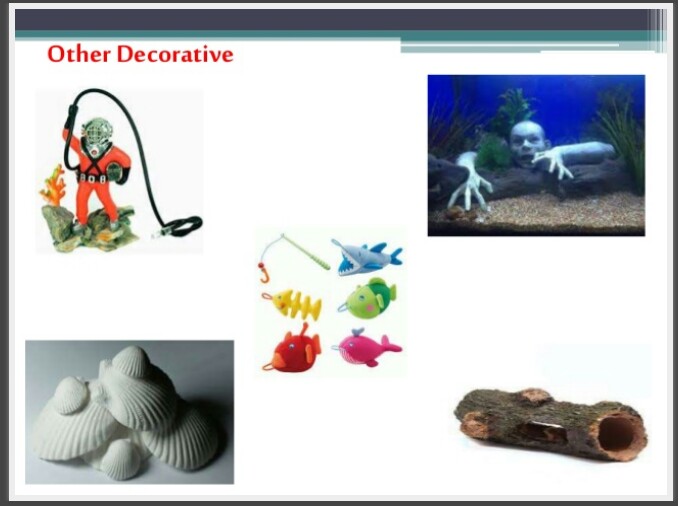 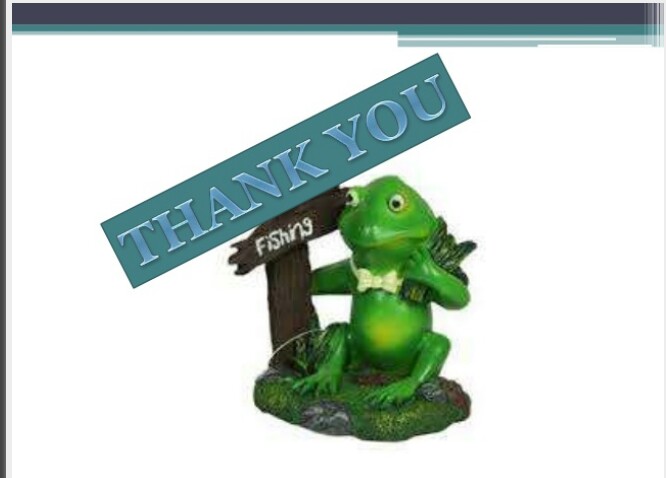